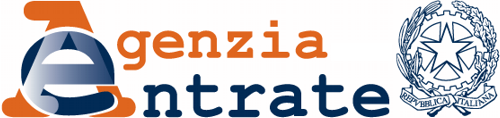 PIANO DELL’AGENZIA 2016


Roma, 11 luglio 2016
Il contesto (1/2)
La Convenzione triennale per gli esercizi 2016-2018, presenta sostanziali novità rispetto al passato anche in applicazione del decreto legislativo n. 157/2015 con il quale il legislatore ha inteso innovare i contenuti del documento negoziale tra Ministero e Agenzia.
Lo scopo è quello di spostare l’attenzione sulla prevenzione piuttosto che sulla repressione dei fenomeni evasivi e, a tal fine, la tradizionale Area strategica «Controlli» si scinde in: Area «Prevenzione» e Area «Contrasto», mentre viene confermata l‘Area «Servizi».
Il contesto (2/2)
All’interno di ciascuna Area strategica sono individuati gli obiettivi (cinque in tutto) che sintetizzano le finalità più alte che si intendono perseguire sulla base delle linee generali e degli obiettivi della gestione tributaria delineati nell’Atto di indirizzo del sig. Ministro.
Ciascun obiettivo è costituito da più indicatori, rappresentativi delle principali linee di attività strumentali al suo conseguimento. Molti degli indicatori sono di nuova introduzione e, per quelli già esistenti, si è cercato – laddove possibile – di darne una diversa connotazione più aderente al rinnovato contesto di riferimento.
Gli indirizzi specifici per l’Agenzia (1/4)
In forza delle priorità politiche individuate nell’Atto di indirizzo, l’Agenzia dovrà adottare soluzioni tecniche e organizzative idonee a garantire:
la centralità del rapporto con il contribuente attraverso una maggiore trasparenza, una più incisiva semplificazione e razionalizzazione degli adempimenti anche in un'ottica di favorire forme di adempimento cooperativo;
la maggiore qualità dei servizi erogati con la finalità di innalzare il livello di adempimento spontaneo e la percezione della correttezza e proporzionalità dell'azione dell'Amministrazione;
adeguate forme di semplificazione delle procedure amministrative e per favorire una maggiore competitività delle imprese italiane, nonché l'attrattività degli investimenti in Italia delle imprese estere che intendono operare nel territorio nazionale;
Gli indirizzi specifici per l’Agenzia (2/4)
il potenziamento dei servizi telematici, l’implementazione e la diffusione della dichiarazione precompilata delle persone fisiche;
l’efficacia e la qualità dell’azione di prevenzione e contrasto all’evasione e all’elusione fiscale per il miglioramento della tax compliance e il recupero del tax gap, assicurando, nel contempo, la riduzione dell'invasività dei controlli e dei connessi adempimenti;
lo sviluppo di più incisive tecniche di analisi dei rischi, l'integrazione dei processi automatizzati di controllo tra più Amministrazioni e la tracciabilità dello stato dei procedimenti, anche al fine di contribuire alla trasparenza dell'azione amministrativa e alla lotta alla corruzione;
il maggior gettito derivante dall’attività volta a promuovere l’adempimento spontaneo degli obblighi fiscali e dalla attività di controllo fiscale;
Gli indirizzi specifici per l’Agenzia (3/4)
il costante ed efficace presidio del territorio ai fini dell’aggiornamento delle informazioni catastali, cartografiche e di pubblicità immobiliare;
il miglioramento della qualità e della completezza delle banche dati catastali, con particolare riferimento alla cartografia catastale, all'Anagrafe dei Titolari, all'Osservatorio del Mercato Immobiliare e alla prosecuzione dell'azione di emersione degli immobili non registrati in catasto;
l’adozione di adeguate misure organizzative e gestionali per assicurare il completamento della lavorazione delle istanze di collaborazione volontaria entro la scadenza del 31 dicembre 2016, prevista dall'art. 2, comma 1, lettera a), del decreto legge 30 settembre 2015, n. 153;
Gli indirizzi specifici per l’Agenzia (4/4)
l’innalzamento progressivo degli standard di qualità contenuti nella Carta dei servizi, anche verificando il grado di soddisfazione dei contribuenti sui servizi erogati;
la promozione di interventi volti all’ottimizzazione della funzione organizzativa, finalizzata al contenimento dei costi e al miglioramento dei processi aziendali;
l’orientamento della formazione e lo sviluppo del personale in funzione degli obiettivi istituzionali e della missione prioritaria di facilitare e promuovere l'assolvimento degli obblighi tributari con il supporto della Scuola Nazionale dell’Amministrazione.
Il Piano 2016 (1/2)
Il Piano dell’Agenzia per il 2016 recepisce i provvedimenti normativi che si sono succeduti nel corso degli ultimi due anni:
la legge n. 23/2014 e i successivi decreti delegati, emanati nell’arco del 2015, che mirano alla realizzazione di un nuovo sistema fiscale più equo, trasparente e orientato alla crescita;
la legge 23 dicembre 2014, n. 190 (Legge di Stabilità 2015) che ha introdotto, con i commi 634 e seguenti dell’art. 1, disposizioni volte a favorire nuove e più avanzate forme di comunicazione tra il contribuente e l’amministrazione fiscale, anche in termini preventivi rispetto alle scadenze fiscali, il cui fine è quello di stimolare l’assolvimento degli obblighi tributari e favorire l’emersione spontanea delle basi imponibili;
il decreto legislativo n. 157/2015 che ha dettato specifiche misure per la revisione della disciplina dell’organizzazione delle Agenzie fiscali, in funzione della duplice esigenza di contenimento della spesa pubblica da un lato e di potenziamento dell’efficienza dell’azione amministrativa dall’altro.
Il Piano 2016 (2/2)
Gli obiettivi previsti nella Convenzione triennale per gli esercizi 2016-2018 sono:
per l’Area «Servizi»:
facilitare gli adempimenti tributari;
migliorare la qualità dei servizi ai contribuenti;
per l’Area «Prevenzione»
migliorare il livello di adempimento spontaneo;
per l’Area «Contrasto»:
ottimizzare l’attività di controllo;
migliorare la sostenibilità delle pretese erariali.
L’area strategica servizi (1/7)
L’obiettivo di presidio della centralità del contribuente sarà perseguito – in coerenza con l’Atto di indirizzo – attraverso la semplificazione amministrativa, il potenziamento dei servizi telematici, la misurazione e valutazione del livello dei servizi erogati, il miglioramento della qualità dei processi di gestione delle dichiarazioni e di erogazione dei rimborsi. Sono stati individuati due obiettivi: «Facilitare gli adempimenti tributari» e «Migliorare la qualità dei servizi ai contribuenti». Per il primo obiettivo gli indicatori previsti sono i seguenti:
L’area strategica servizi (2/7)
L’area strategica servizi (3/7)
Il secondo obiettivo «Migliorare la qualità dei servizi ai contribuenti» contiene i seguenti indicatori:
L’area strategica servizi (4/7)
L’area strategica servizi (5/7)
L’area strategica servizi (6/7)
L’area strategica servizi (7/7)
L’area strategica prevenzione (1/4)
Per orientare l’azione dell’Agenzia verso la compliance fiscale, è stata introdotta questa nuova area strategica, il cui obiettivo è quello di migliorare il livello di adempimento spontaneo da parte dei contribuenti, attraverso un vero e proprio dialogo con gli stessi, che dovranno essere messi in condizione di prevenire possibili errori od omissioni, ovvero di correggere quelli contenuti nelle dichiarazioni già presentate.
In questa area strategica trovano collocazione tutti i nuovi istituti introdotti dalle recenti disposizioni normative. Si tratta delle comunicazioni preventive, della cosiddetta cooperative compliance, delle istanze di collaborazione volontaria (volutary disclosure), delle istanze di accordo preventivo, ecc. Il fondamento su cui si fondano questi strumenti innovativi, è la presunzione che il contribuente abbia la volontà di adempiere spontaneamente al proprio dovere fiscale. Gli indicatori previsti sono i seguenti:
L’area strategica prevenzione (2/4)
L’area strategica prevenzione (3/4)
L’area strategica prevenzione (4/4)
L’area strategica contrasto (1/4)
La terza Area strategica contiene due obiettivi: ”Ottimizzare l'attività di controllo“ e “Migliorare la sostenibilità delle pretese erariali”, che compendiano tutte le linee di attività che saranno rivolte nei confronti dei contribuenti che non si mostreranno collaborativi.
Con riguardo al primo obiettivo, in coerenza con il nuovo indirizzo strategico e al fine di assicurare un congruo impegno verso i contribuenti maggiormente collaborativi e ben disposti verso il fisco, nel 2016 l’attività di controllo sarà prioritariamente finalizzata alla lavorazione delle richieste di accesso alla procedura di collaborazione. Per il primo obiettivo gli indicatori sono i seguenti:
L’area strategica contrasto (2/4)
L’area strategica contrasto (3/4)
L’area strategica contrasto (4/4)
Il secondo obiettivo “Migliorare la sostenibilità delle pretese erariali” contiene i seguenti indicatori:
La strategia in materia di risorse umane 1/5
Tenendo conto dell’evoluzione normativa in materia pensionistica, si stima che nel triennio 2016-2018 lasceranno l’Agenzia circa 2.000 unità di personale. La legge consente alle pubbliche amministrazioni di rimpiazzare solo una parte di coloro che lasciano il servizio e l’art. 1, comma 227, della legge di stabilità 2016 ha ulteriormente ridotto le percentuali di turn over precedentemente fissate. Per il triennio 2016-2018 potranno essere effettuate nuove assunzioni solo nei limiti del 25% delle uscite dell’anno precedente e della relativa spesa. Peraltro la legge di stabilità per il 2015 ha previsto che il budget delle assunzioni relativo agli anni 2015 e 2016 non potrà essere utilizzato fino al completamento delle procedure di ricollocazione del personale delle province e delle città metropolitane.
La strategia in materia di risorse umane 2/5
La legge 15 dicembre 2014, n. 186, istitutiva della cosiddetta voluntary disclosure, ha autorizzato l’Agenzia ad assumere, in aggiunta al plafond consentito dalla normativa in materia di turn over, ulteriori 1.100 unità di terza area. In attuazione di tale norma è stato espletato il concorso per la selezione di 892 funzionari (fascia retributiva F1) per lo svolgimento di attività amministrativo-tributaria. Nel 2015 i candidati hanno iniziato il previsto periodo di tirocinio, che si è concluso a fine aprile. L’assunzione dei vincitori è prevista per il prossimo autunno.
La strategia in materia di risorse umane 3/5
Considerate poi le numerose carenze nell’organico dirigenziale (anche a seguito della nota sentenza della Corte Costituzionale n. 37/2015), nel triennio 2016-2018 l’Agenzia ha la necessità di reclutare nuovi dirigenti sulla base di specifiche procedure concorsuali. Si prevede di assumere, nel 2017, circa 400 unità.
Nel 2015 l’Agenzia ha riaperto la contrattazione integrativa per gli sviluppi economici all’interno delle aree funzionali, stipulando un apposito accordo. Sulla base delle risorse disponibili, è stata conseguentemente avviata una procedura per complessivi 17.595 posti che tiene conto dell’esigenza di dare un’opportunità di sviluppo al personale che non ha beneficiato delle precedenti progressioni economiche.
La strategia in materia di risorse umane 4/5
Per quanto riguarda l’aspetto organizzativo, può ormai considerarsi concluso il processo di integrazione con le strutture dell’ex Agenzia del Territorio (l’accorpamento delle due agenzie è avvenuto il 1° dicembre 2012, ai sensi del decreto legge n. 95/2012). Nel 2016 si prevede l’avvio della sperimentazione di un nuovo modello di ufficio periferico che mira a realizzare l’effettiva integrazione dei processi lavorativi nell’ottica del contribuente.
La strategia in materia di risorse umane 5/5
Previsione consistenza iniziale e finale del personale
N.B. Il tirocinio cessa il 30 aprile, si stima che i vincitori saranno assunti a settembre